「2017년 경기도 중소기업 경영정보화 지원사업」
“경영정보화 솔루션”
경기 중소기업 대상 도입비의 80% 까지 지원 !!
( *기간 : 2017년 08월 31일 까지 )
중소기업 맞춤형 정보화 솔루션
회계관리
영업/구매/재고
생산관리
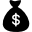 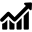 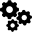 매출매입,수금 스마트연동 누구나 쓸수있는 쉬운 회계!더 이상 보고서를 기다릴 필요없는  다양한 경영자용 보고서 제공
견적,주문, 출고, 입고,거래명세표, 수금, 계좌 전자세금계산서 모든것 체계적으로 한번에! 현황물, 경영 보고서까지한눈에!
생산원가 계산 위주의 전자조립/기계가공 등의업종에 특화된 솔루션으로BOM, MRP, 재고관리,생산원가계산 등다양한 기능 제공
“기업의 소중한 자원의 관리, 아직도 엑셀로 하시나요? ” “회사와 맞지않는 전산솔루션때문에, 업무를 이중으로 작업하시나요?”
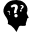 20년 이상의 실무 노하우가 반영된, 사용자 중심의 실패없는 솔루션!
엑셀 일괄 업로드 및 엑셀로 다운받기 등 엑셀형식의 유연한 기능을 제공.
회계, 인사/급여, 영업구매재고, 제조관리, 경영정보, 그룹웨어 등의 전체 모듈간의 데이터 연동
모든 현황물은 엑셀 및 PDF로 출력이 가능하며 FAX 및 E-Mail로 실시간 발송 가능
각종 자료의 통합 및 분석을 통한 경영정보 확인이 가능하여 신속한 의사결정이 가능
전계좌조회가 가능하며, 기능을 통해 은행 입출금 거래내역을 자동 수금/회계처리 기능.
제조업체, 유통업체, 관공서에서 뉴젠 전산솔루션을 안정적으로 사용 함.
*아래 상담 신청서를 FAX로 보내주시거나 전화를 주시면 친절히 상담하여 드리겠습니다
-----------------------------------------------------------------------------------------------------------
담당 : 윤경환 실장
HP : 010-2040-5353   FAX : 02-2179-8132  E-mail : newgenline@naver.com
주소 : 서울시 구로구 구로동 에이스하이엔드타워 2차 602호  뉴젠홀딩스 ㈜
Tel : 070- 4327-2469
[광고] 수신거부 무료전화 : (ARS) 080-800-0101 (고유번호 : 264803) 본 광고 팩스는 전자 상거래 통에서의 소비자보호에 관한 법률 13조 제 1항의 규정에 의한 광고 입니다. 통신판매업신고 제 2008-서울금천-0491호 모두웨어 주식회사 주소 : 서울시 구로구 구로동 222-14 에이스하이엔드타워 2차 602호 TEL : 02-1544-7230 moduware@naver.com 수신거부 인증 작업은 2009년 1월 ㈜신안정보통신에서 대행하였습니다.